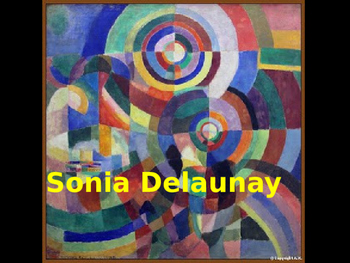 Let’s look at the following paintings… 
do you like them?
what do they look like?
Ready? 

Steady?

Gooooooooo
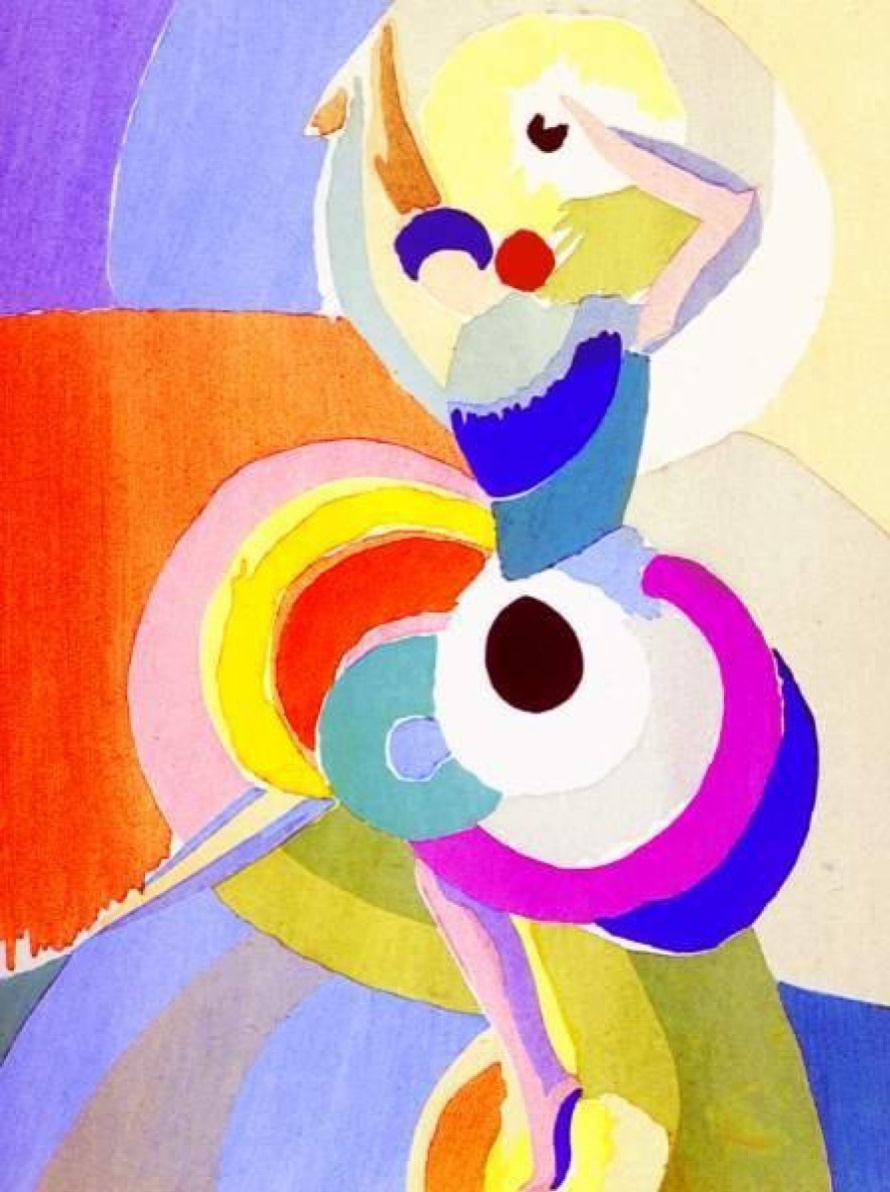 "Flamenco Dancer" 1916
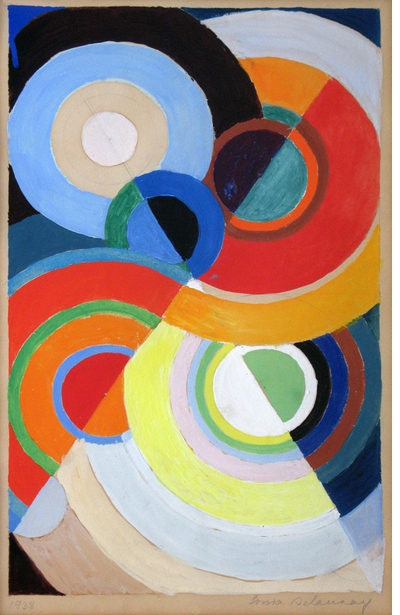 Gouache, 1938
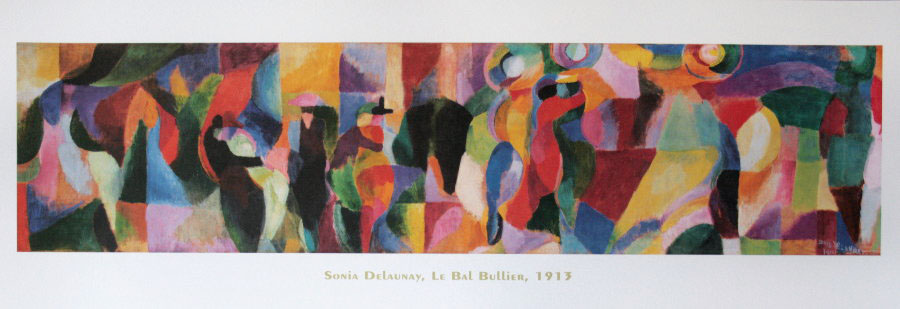 Le Bal Bullier is the name of a ballroom in Paris, France.
  
Can you see all of the people dancing?
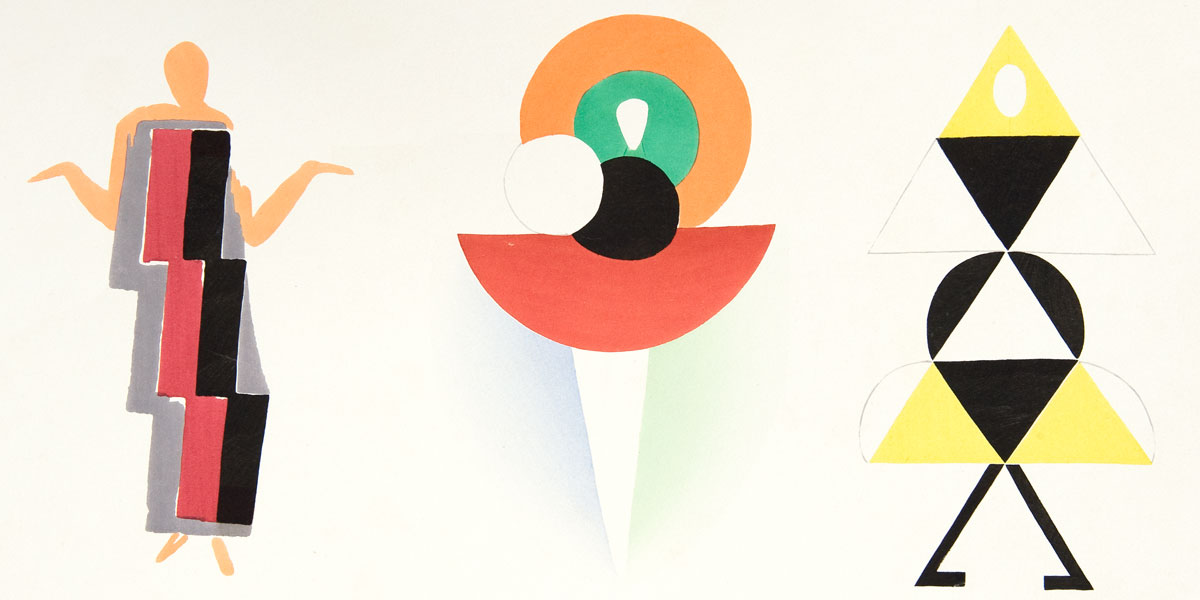 Ideas for clothing.
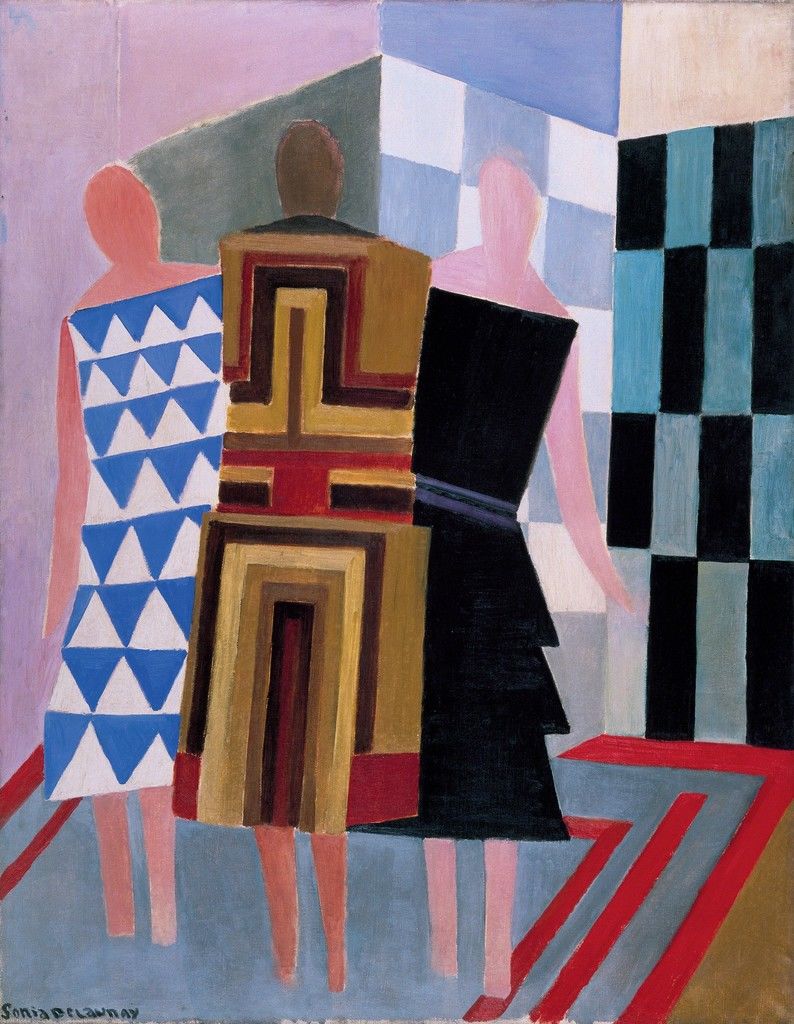 Ballets Russes
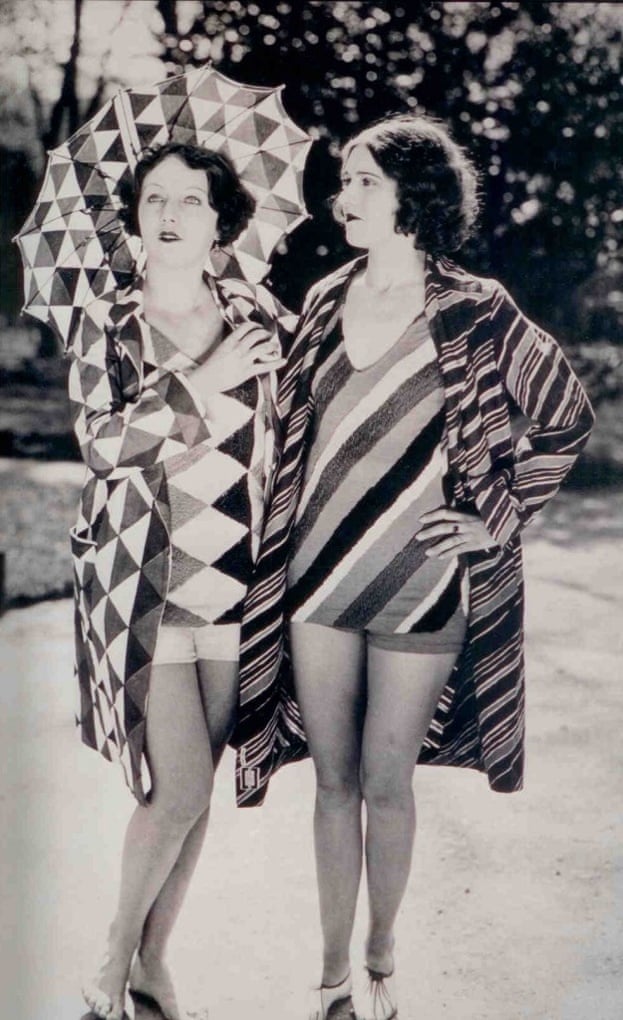 What do you think about these clothes??

Would you be wearing them??
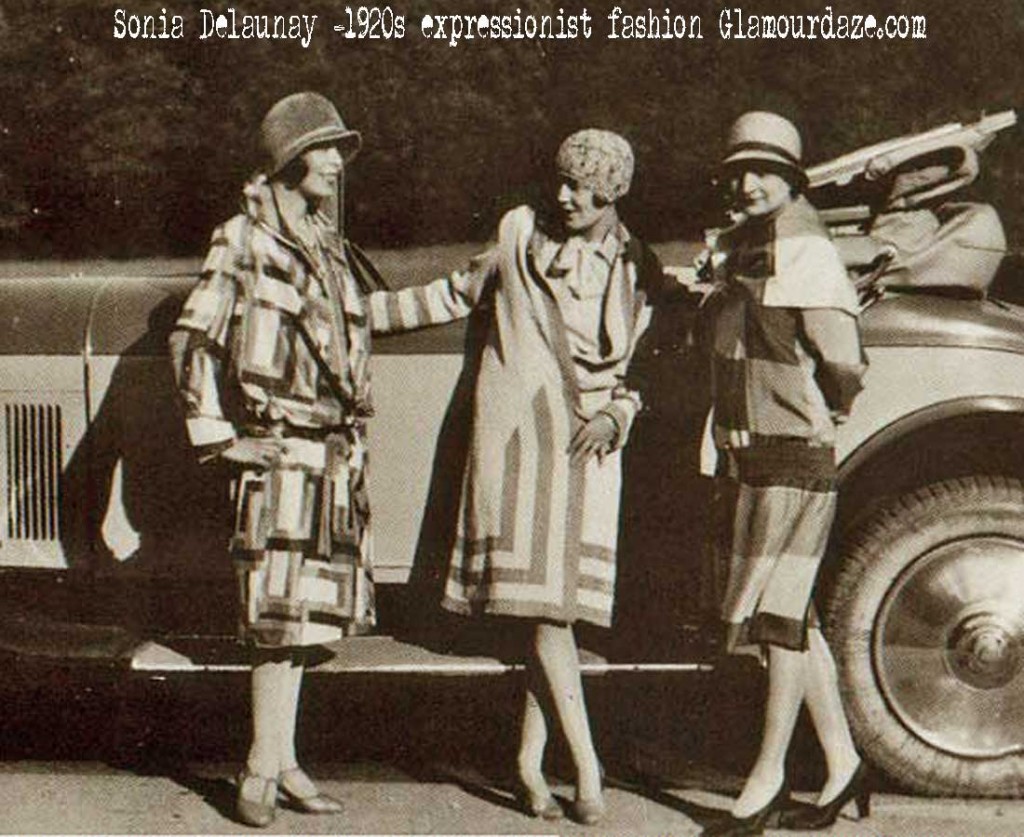 Whenever we see people dressed like this, we know the time period was the 1920’s.  And they are dressed like this because of Sonia.
There were two styles of art that Sonia made her artwork:Orphism 1912      Cubism 1904-1917What are these styles focused on?
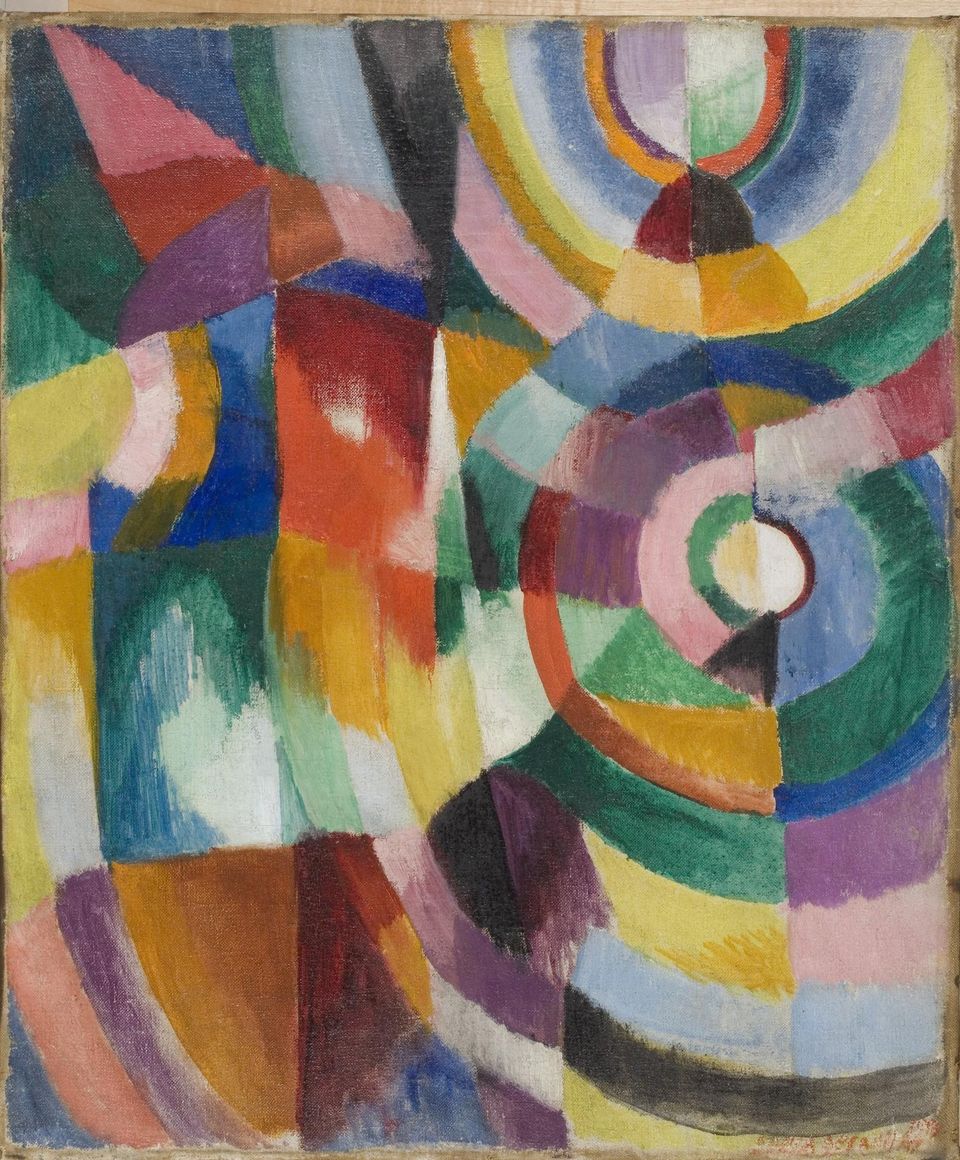 Strong colours and geometric shapes
Ready to be Sonia Delaunay??
Trace around different sized items to make a variety of circles.
Try to make some of them “concentric”:  Meaning…make some of them with a circle in the center of another circle.
Draw some lines
Break circles in half 
Be creative and have fun!!!
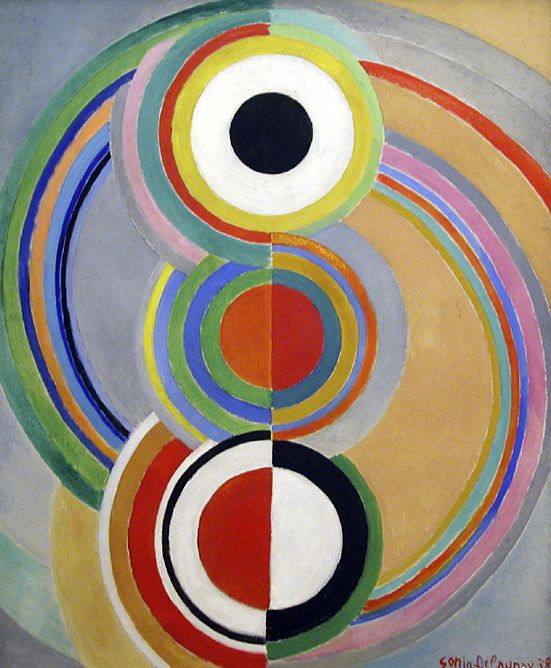 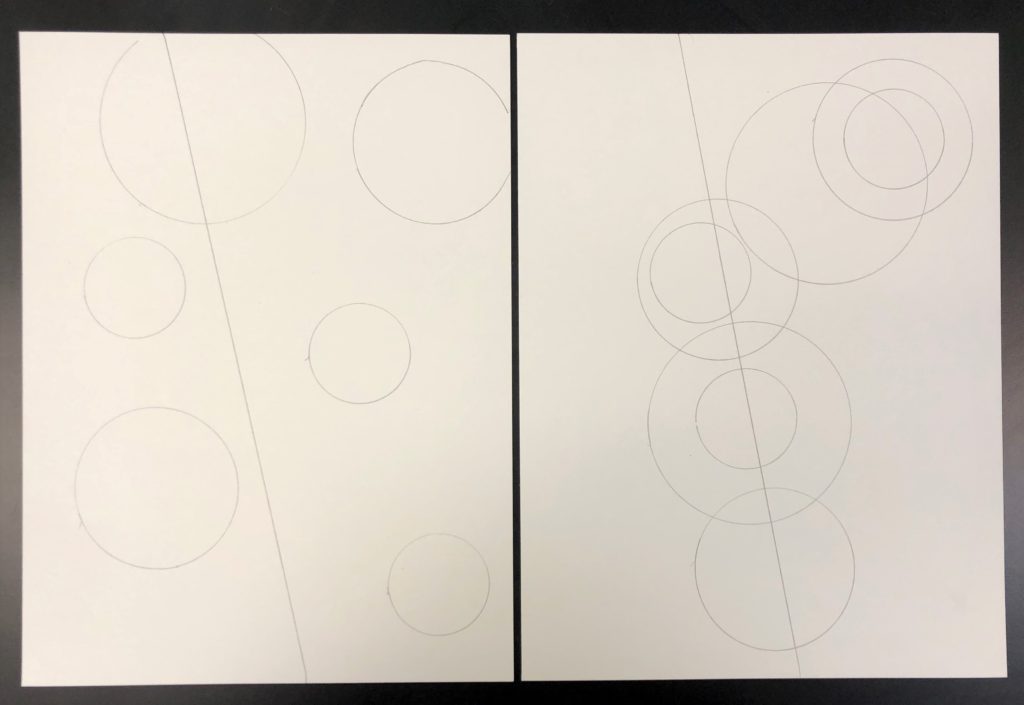 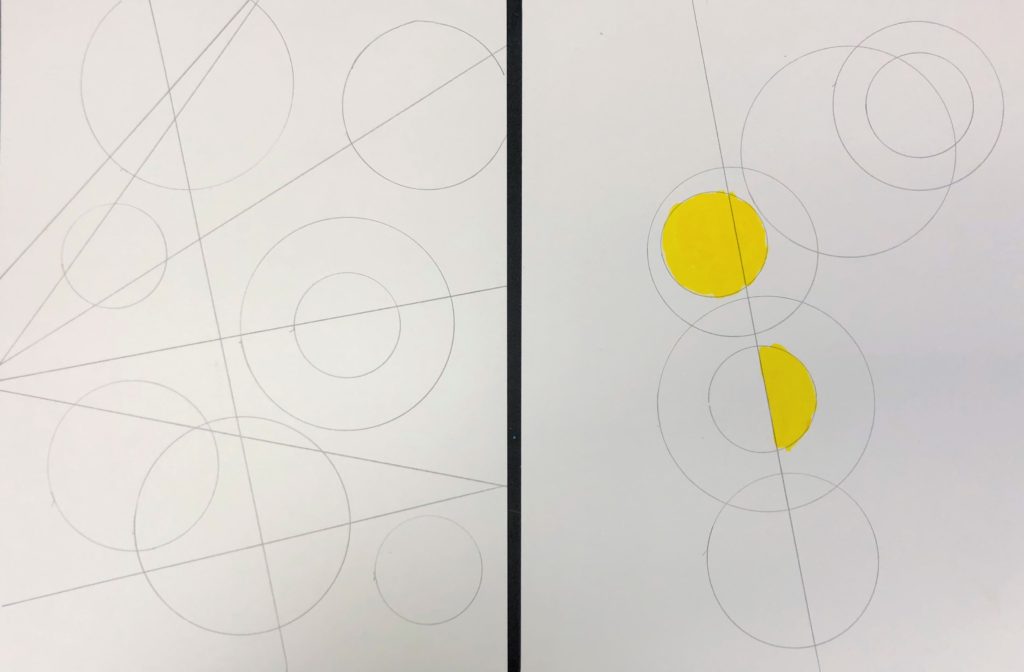 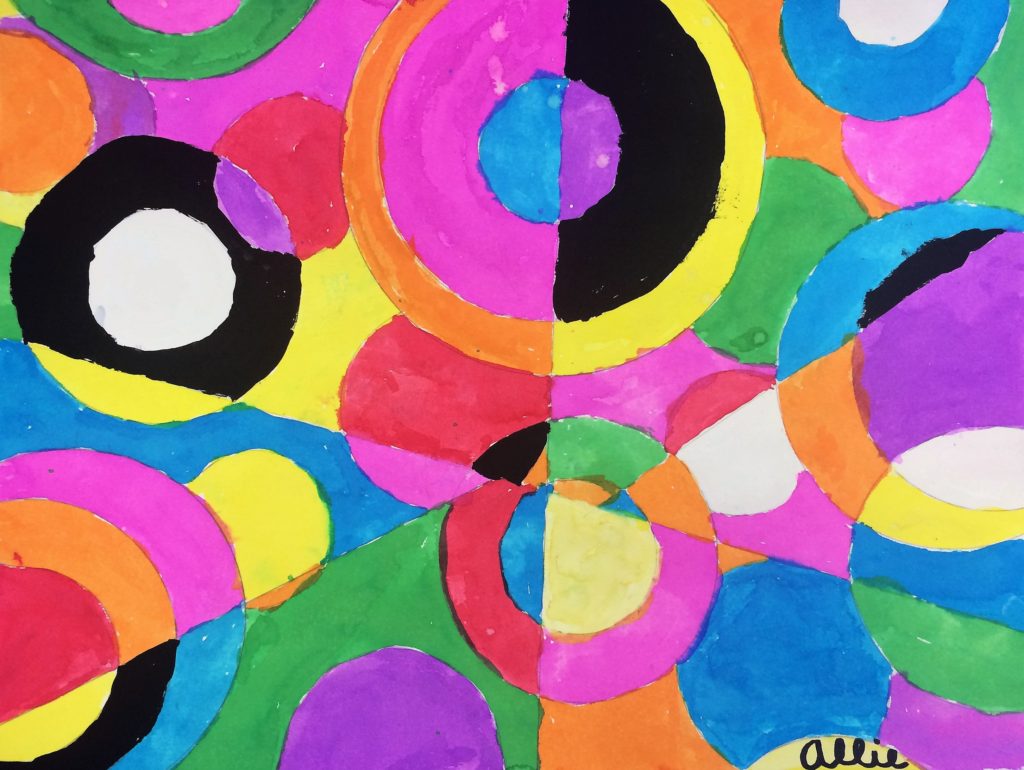